Paper 3
Data Based Questions
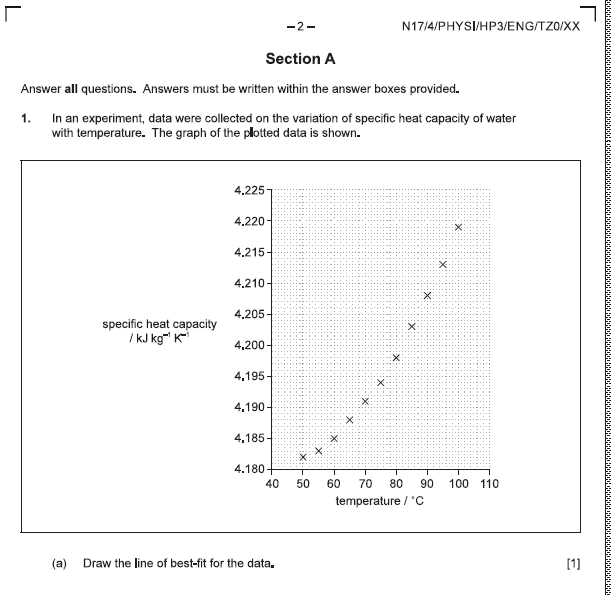 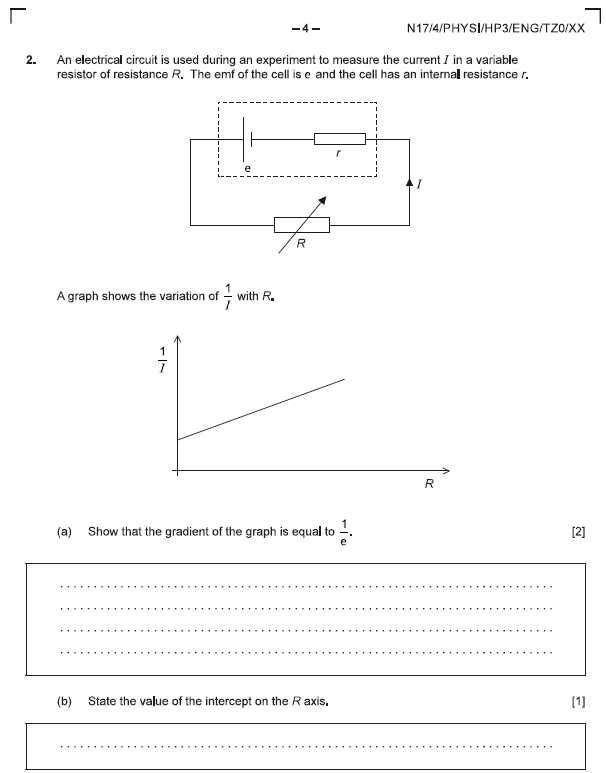 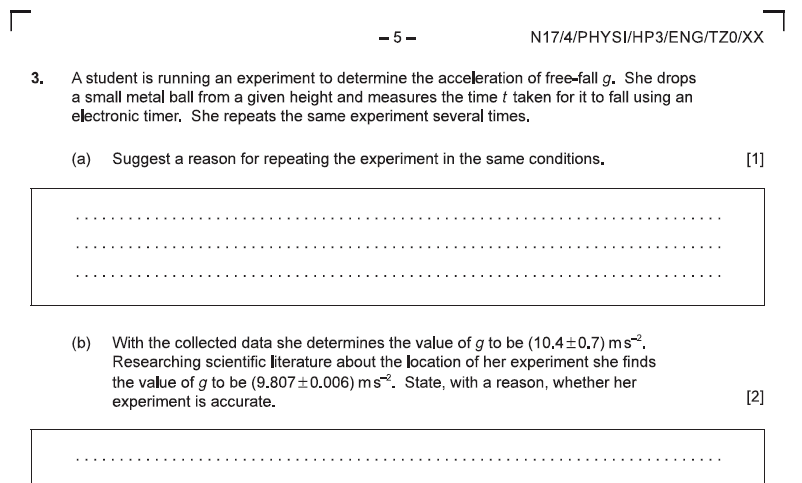 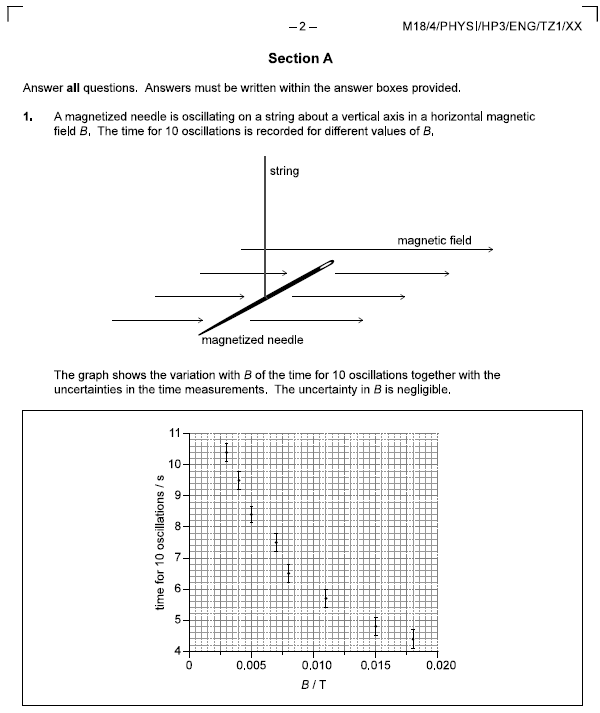 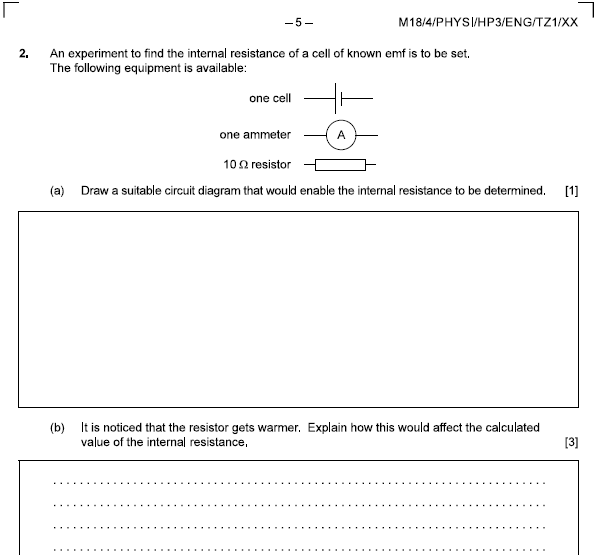 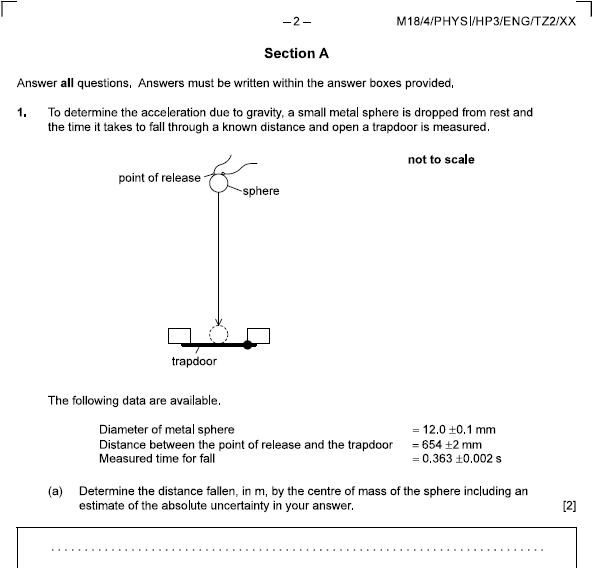 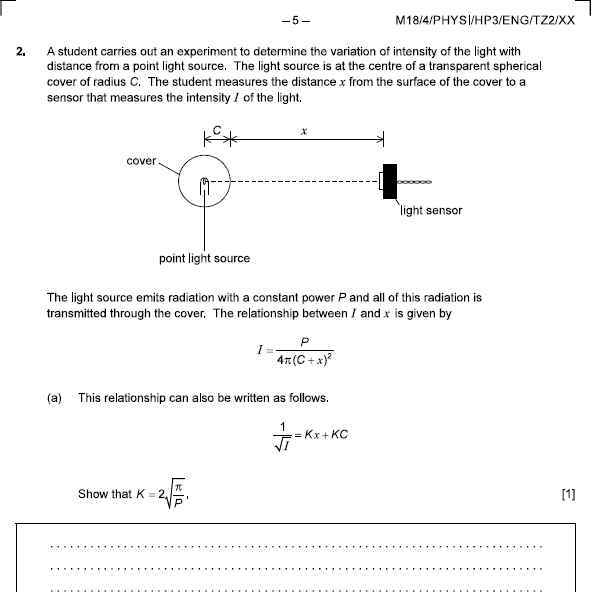 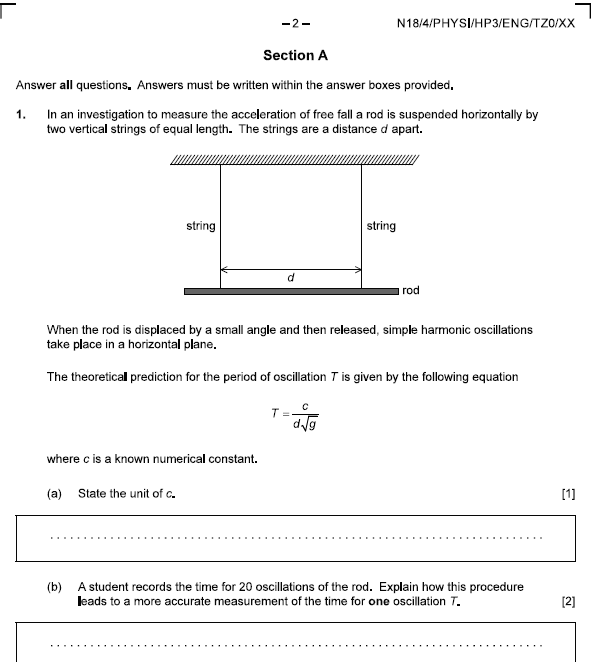 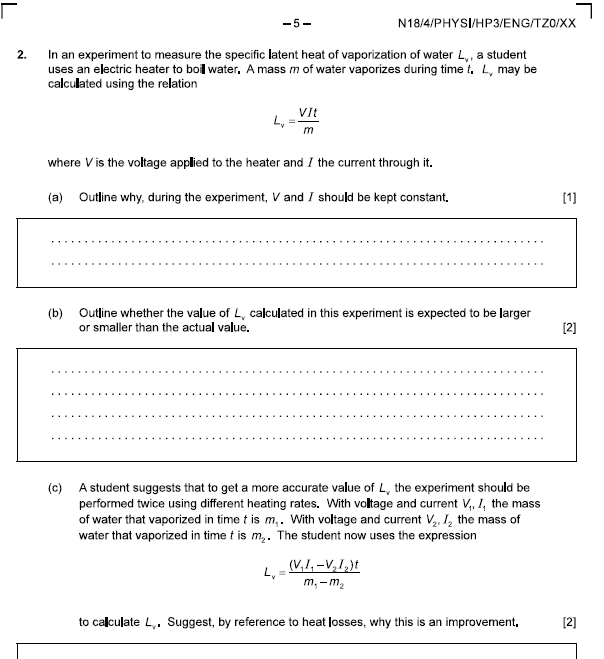 Rotational Motion
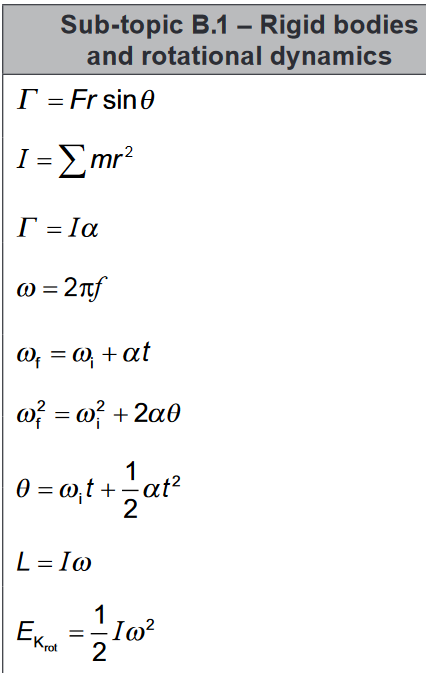 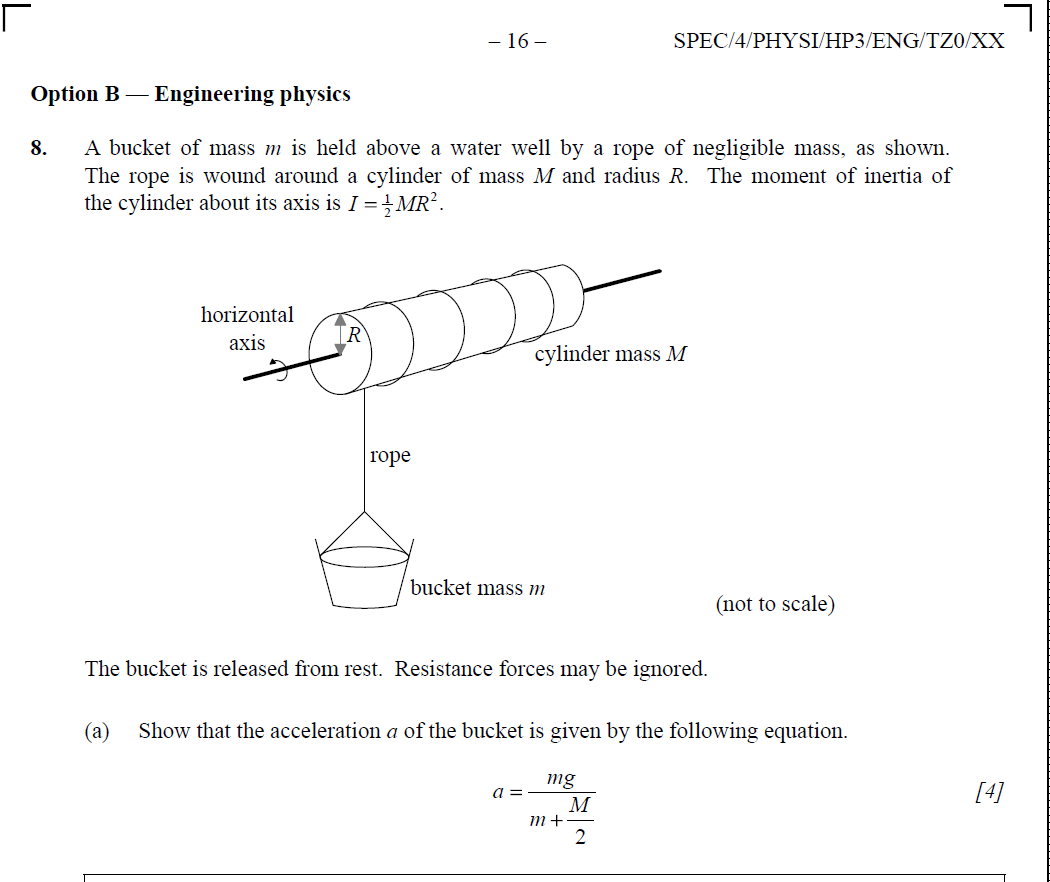 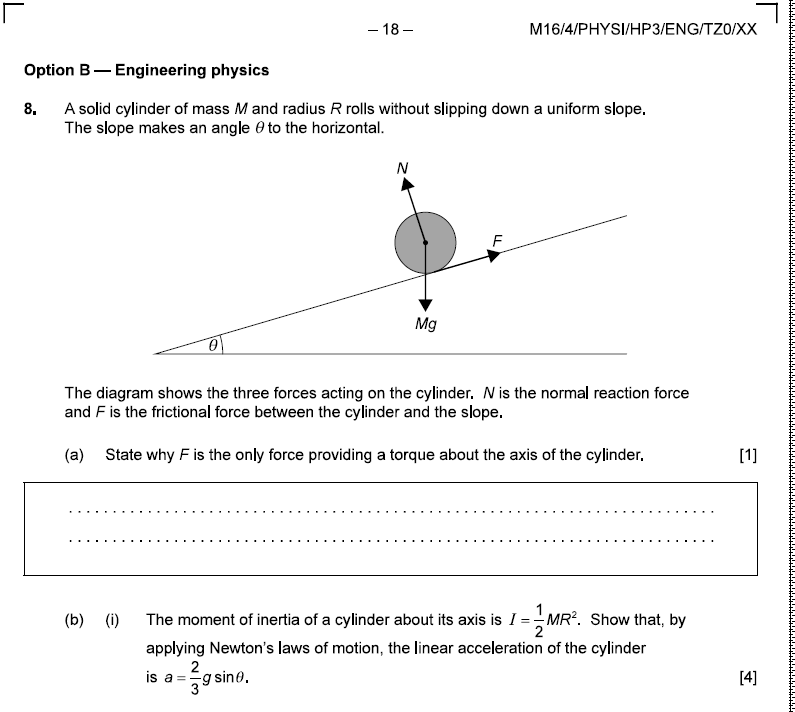 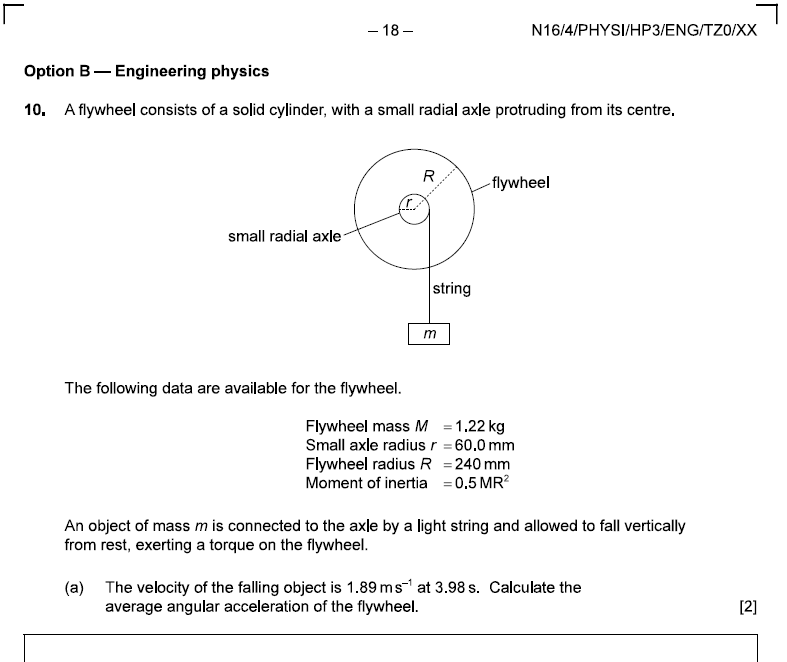 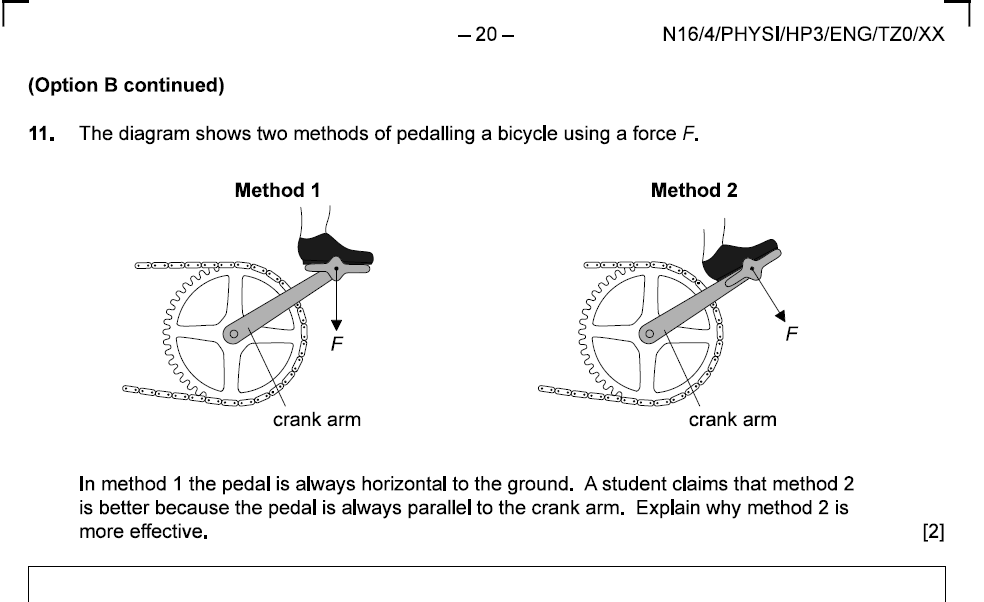 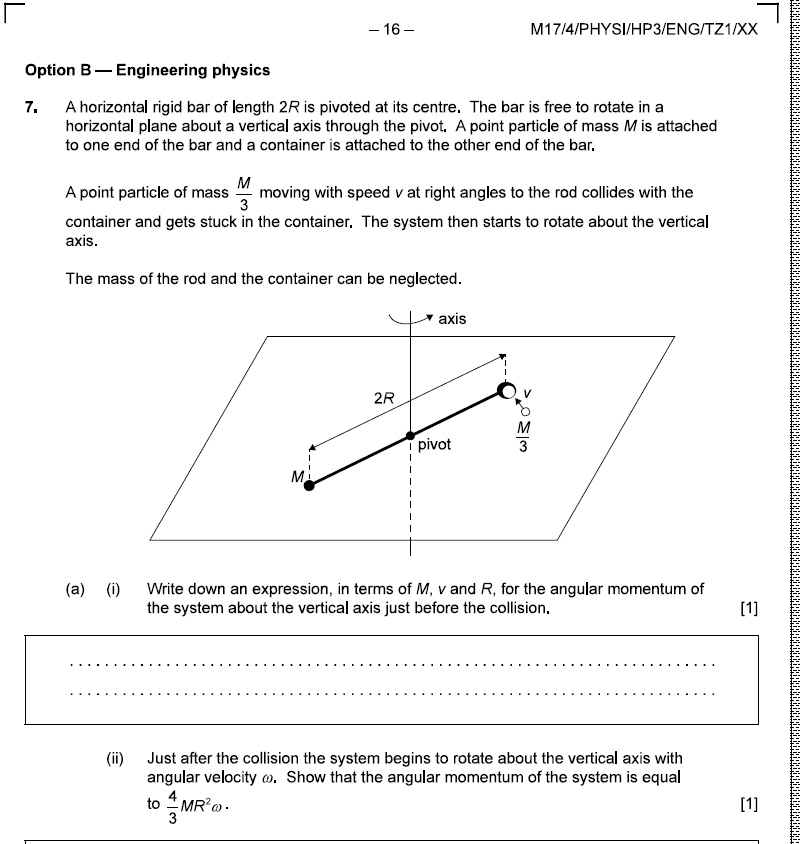 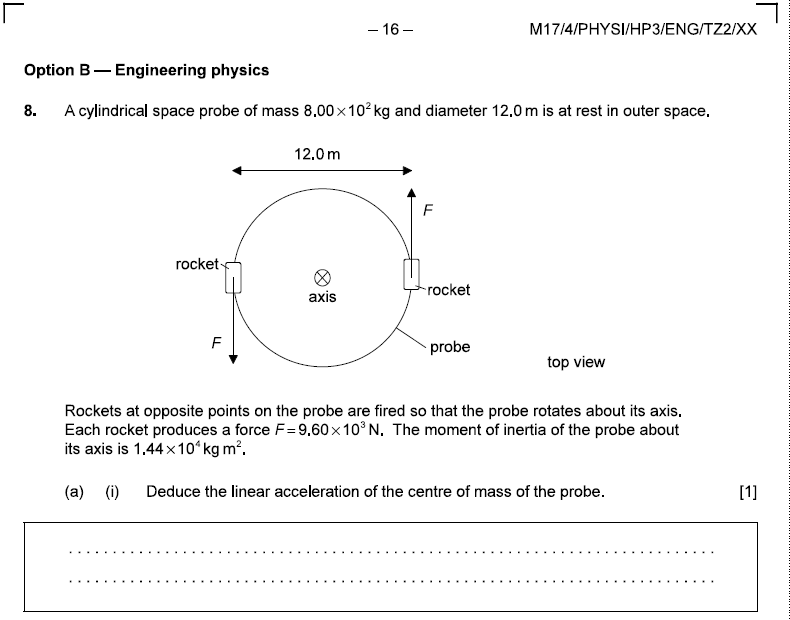 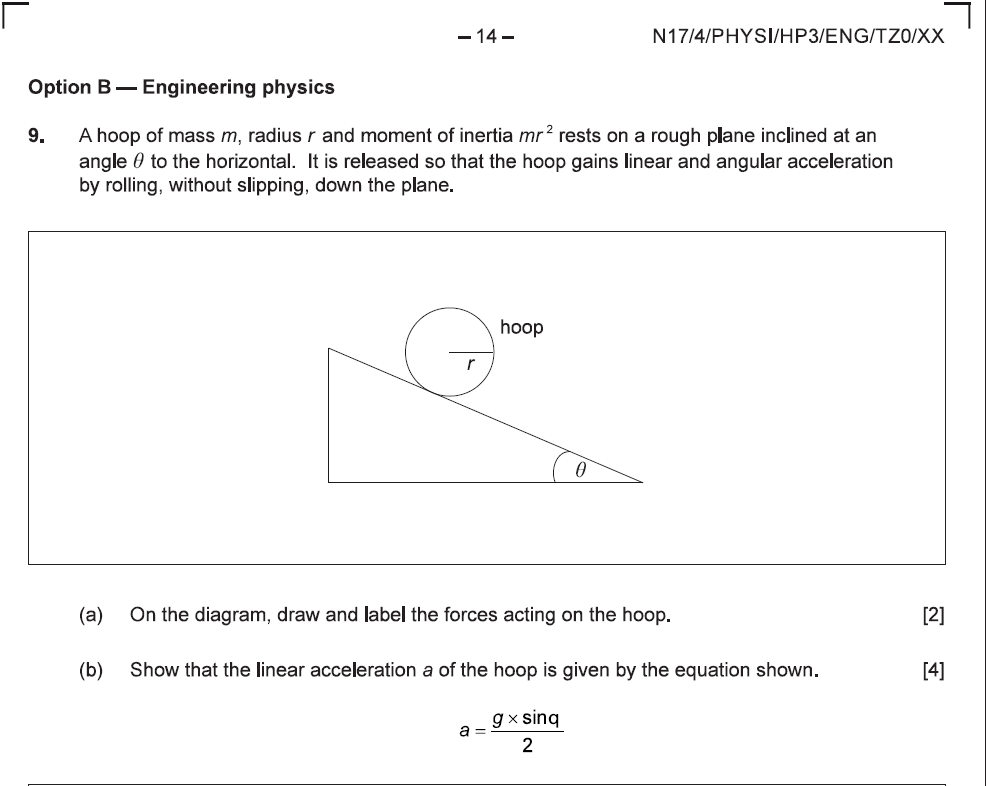 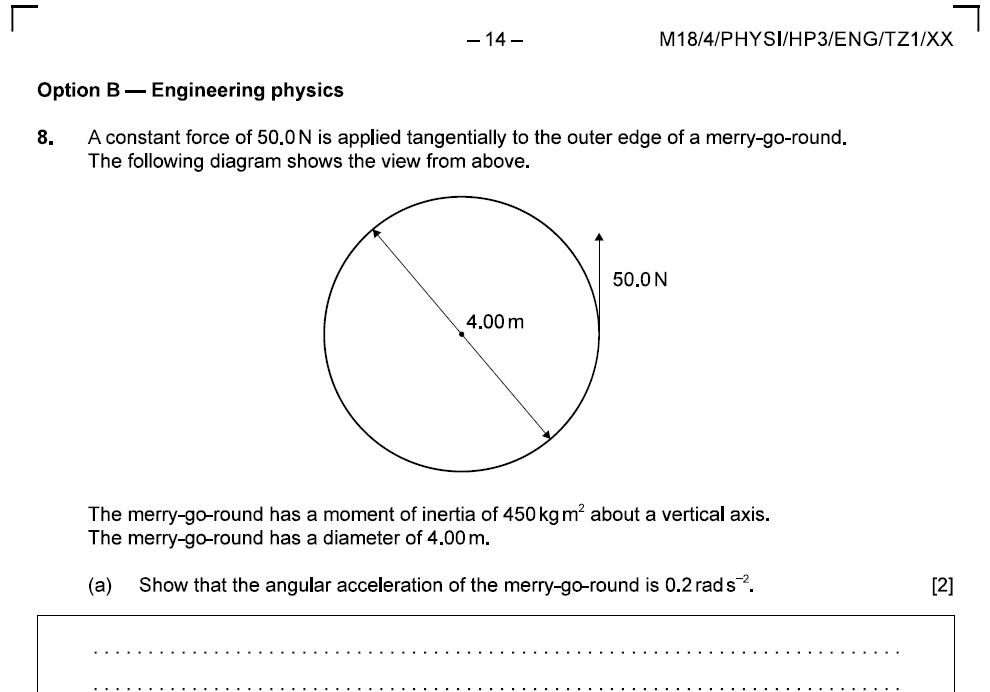 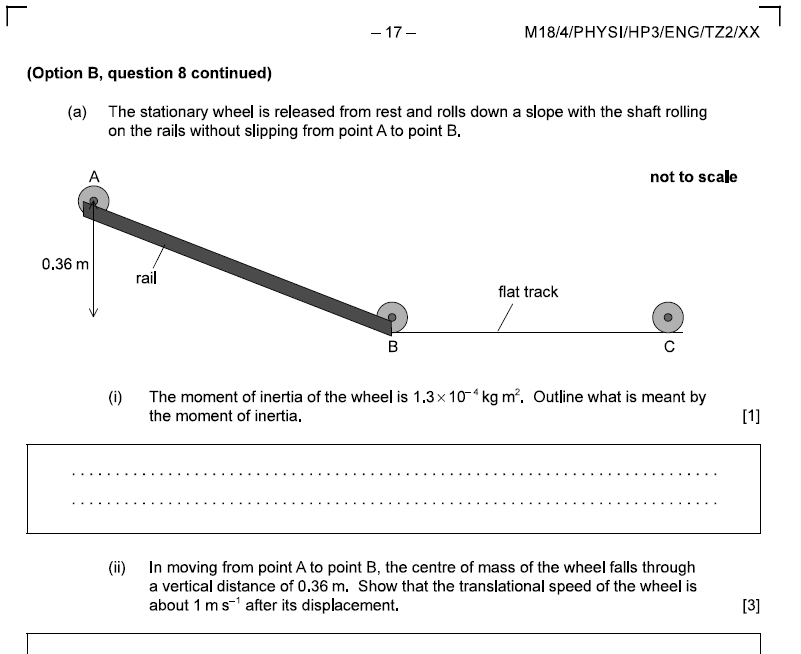 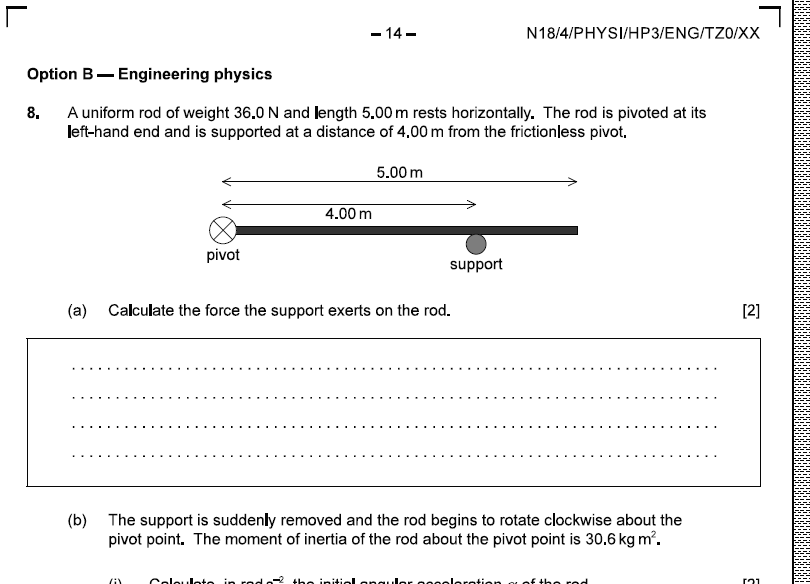 Thermodynamics
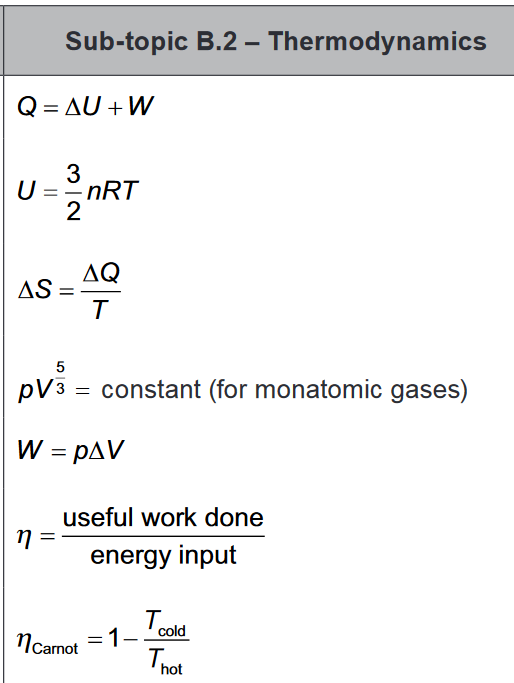 (For isobaric processes)
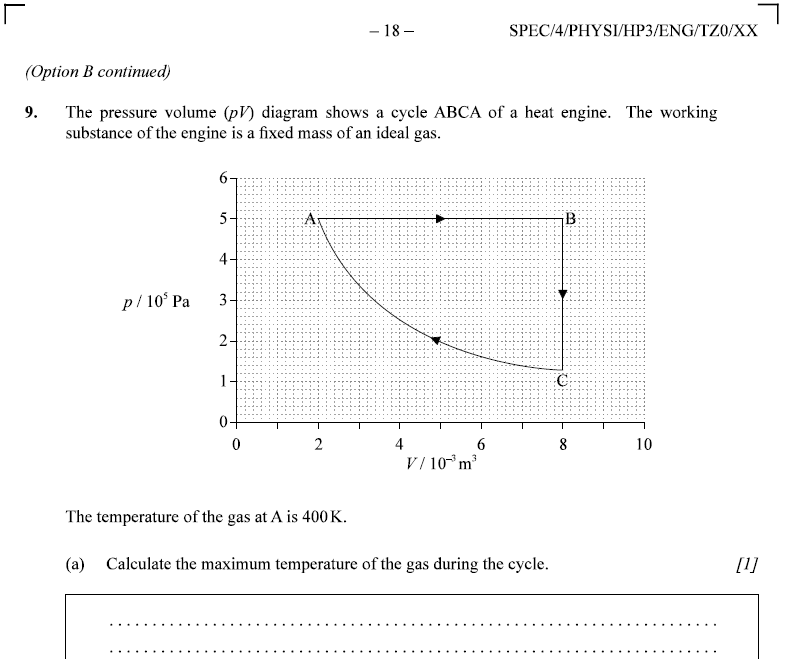 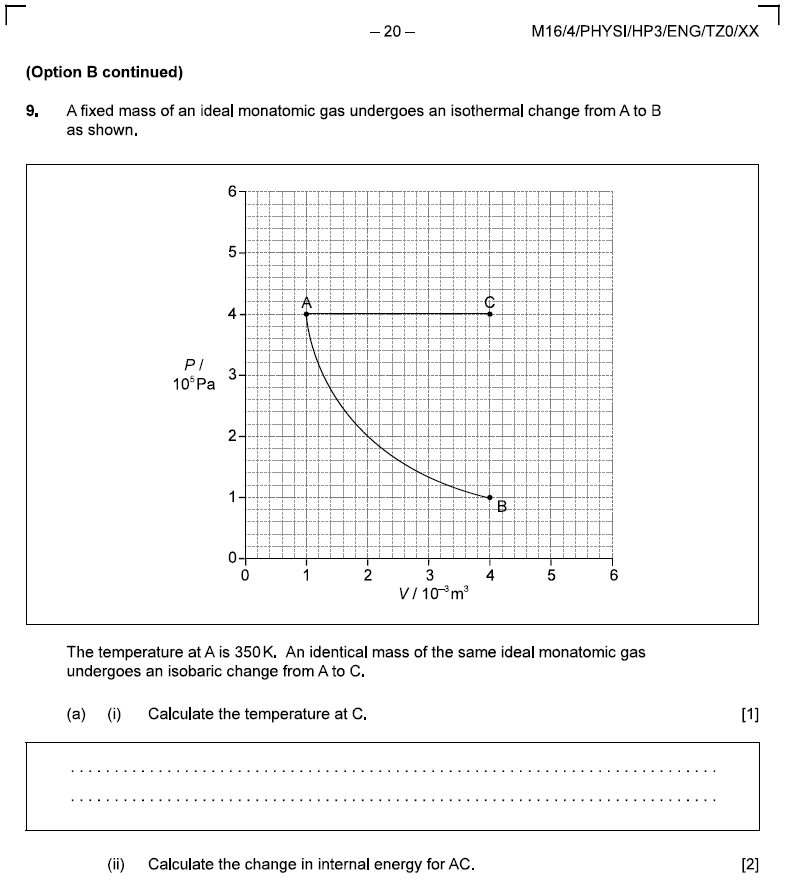 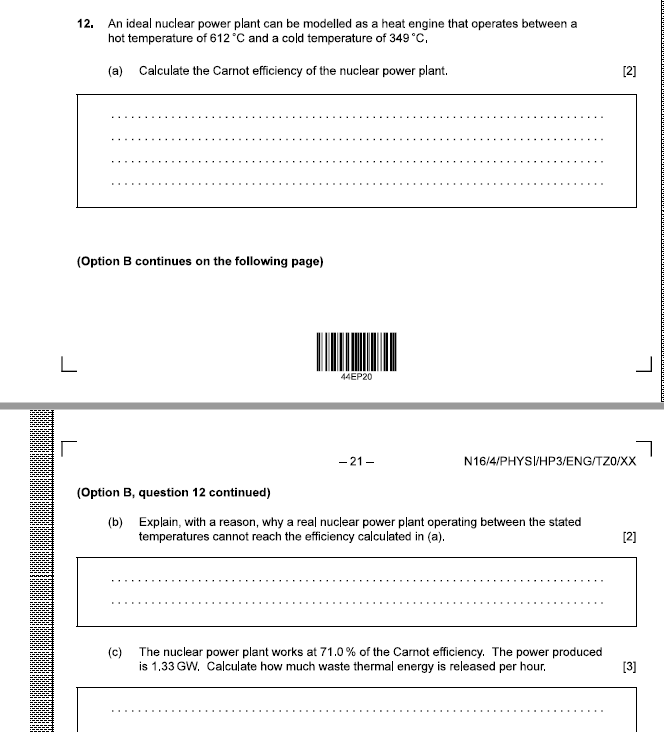 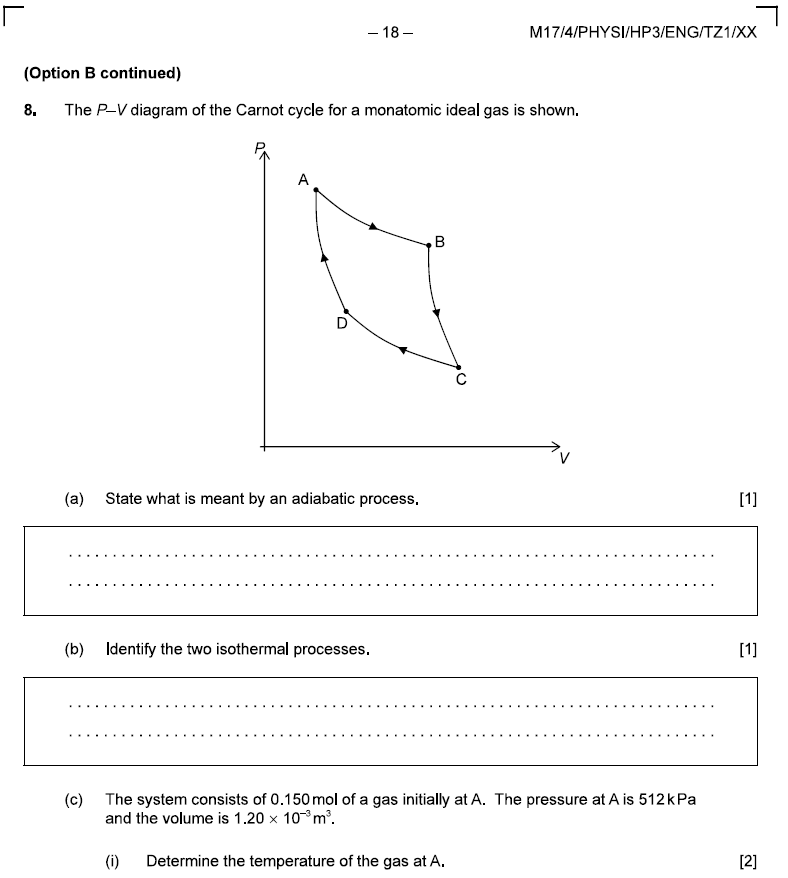 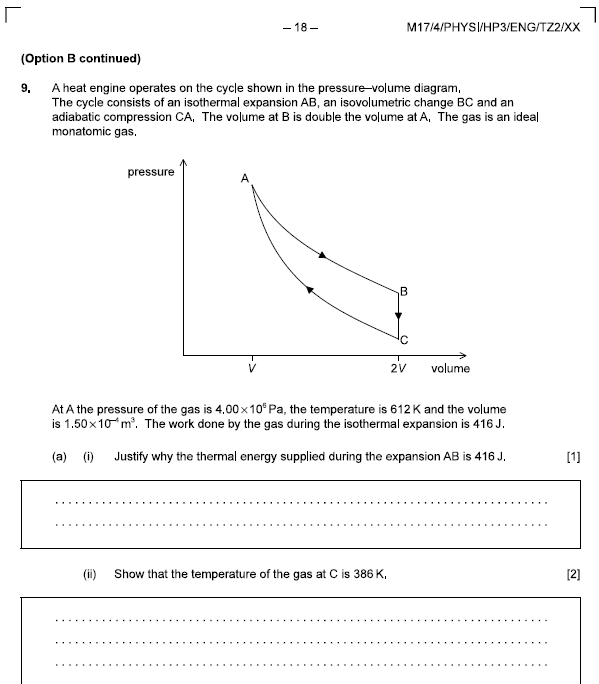 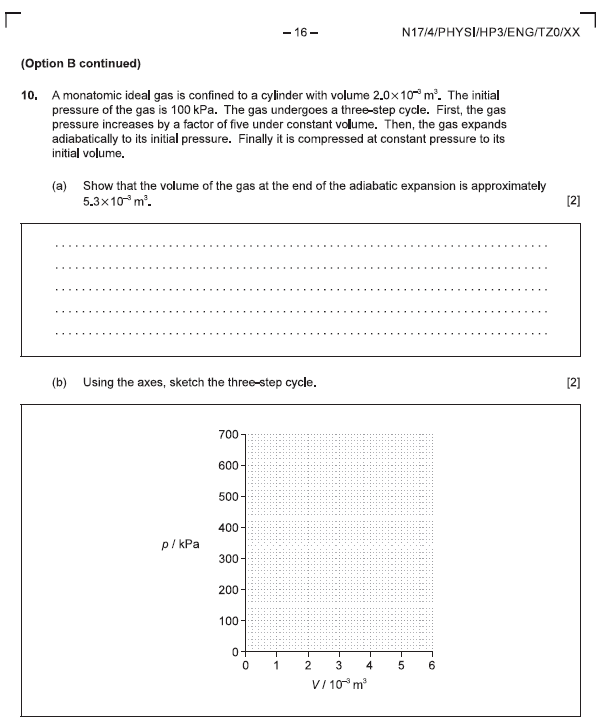 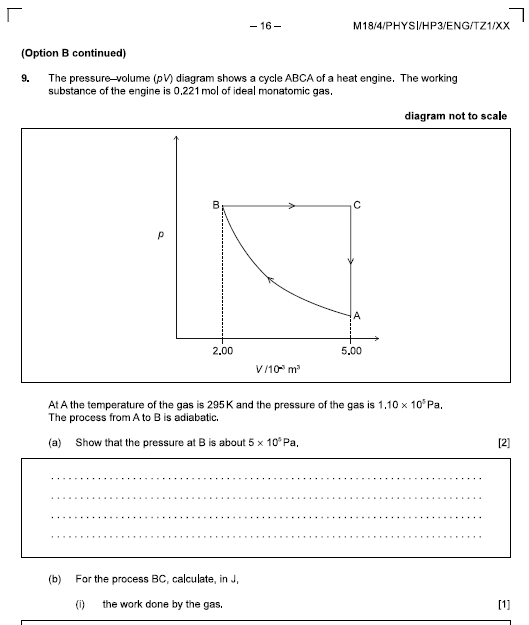 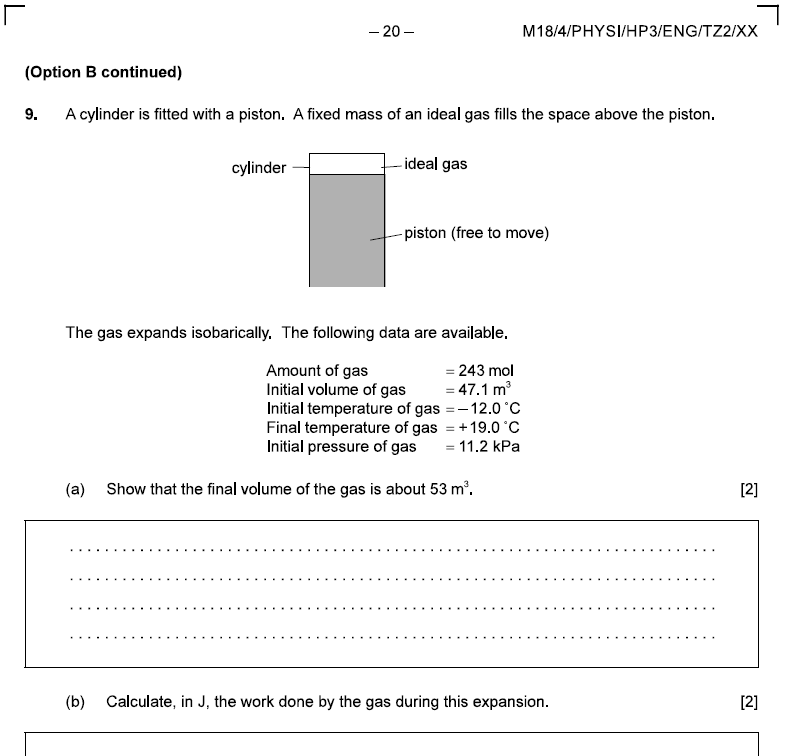 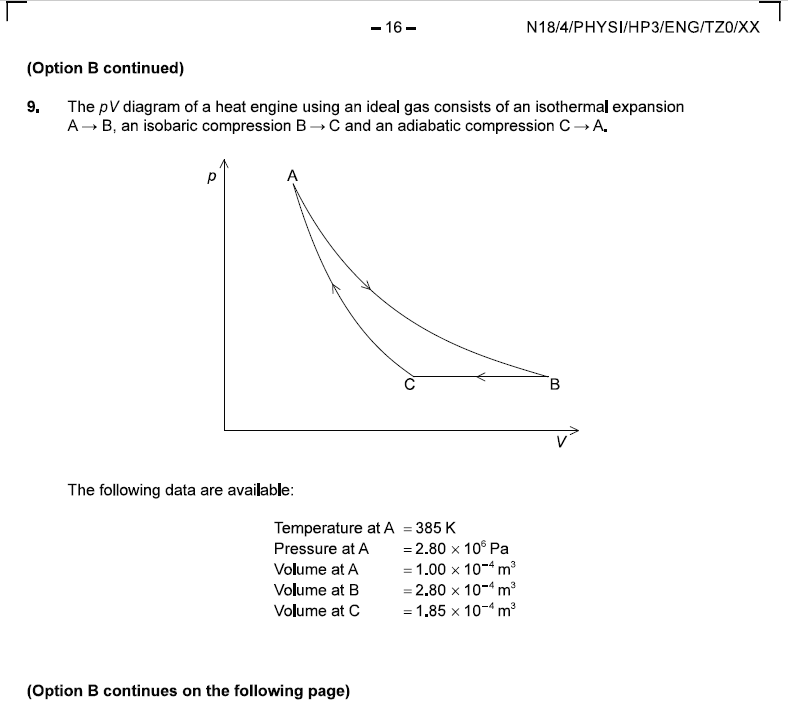 Fluids
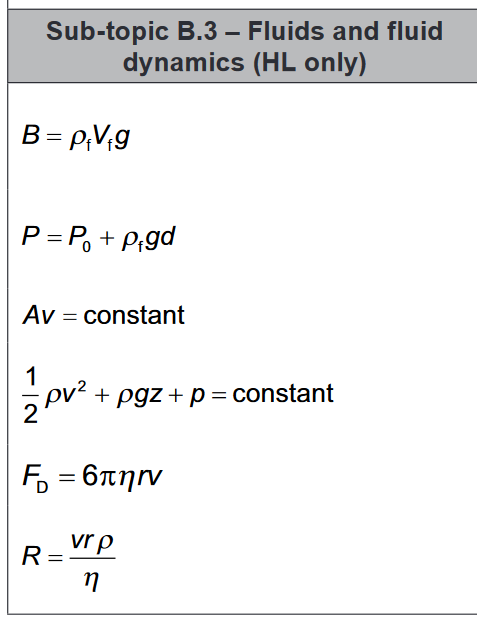 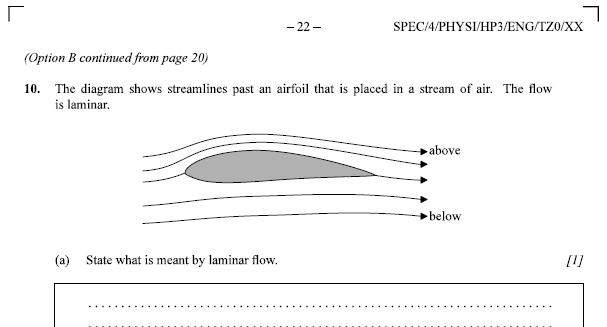 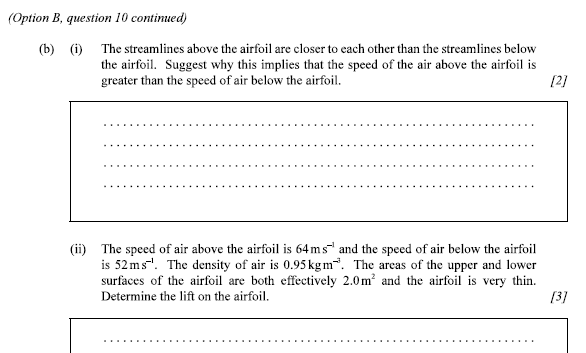 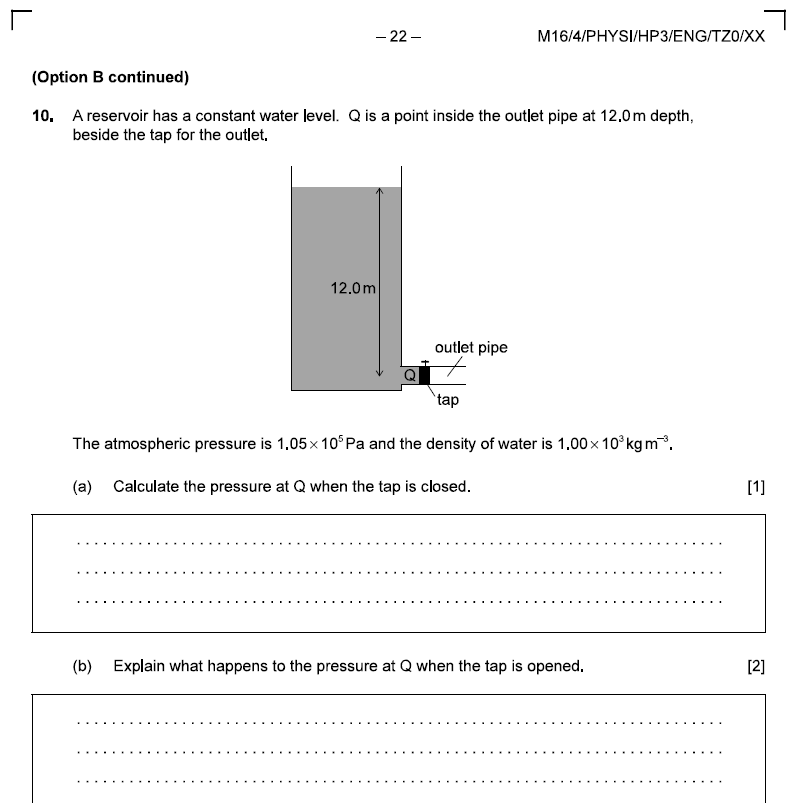 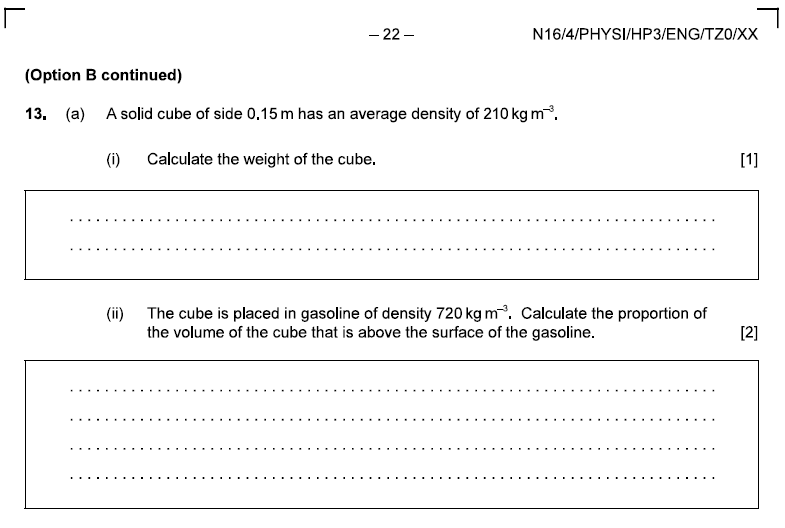 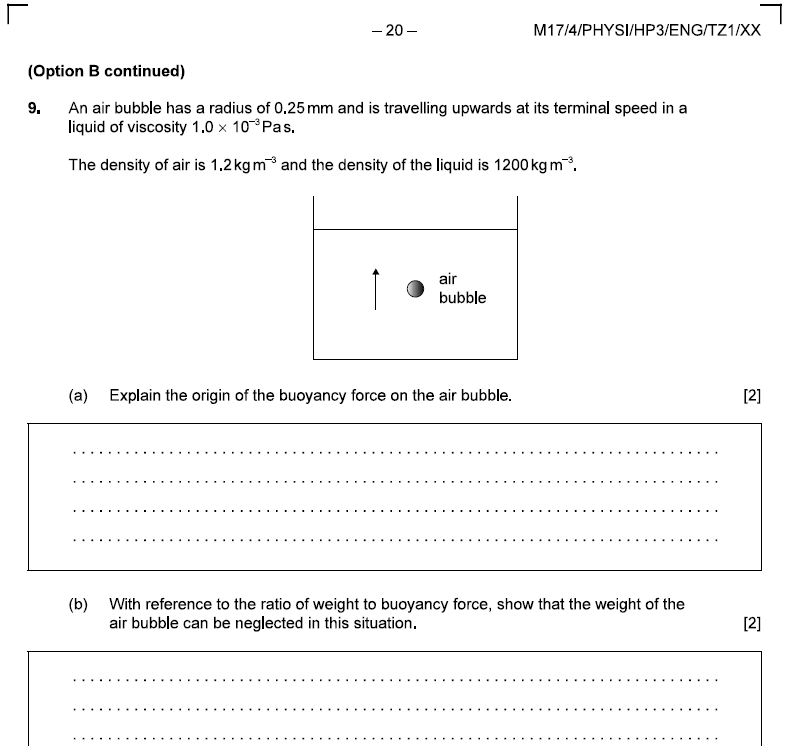 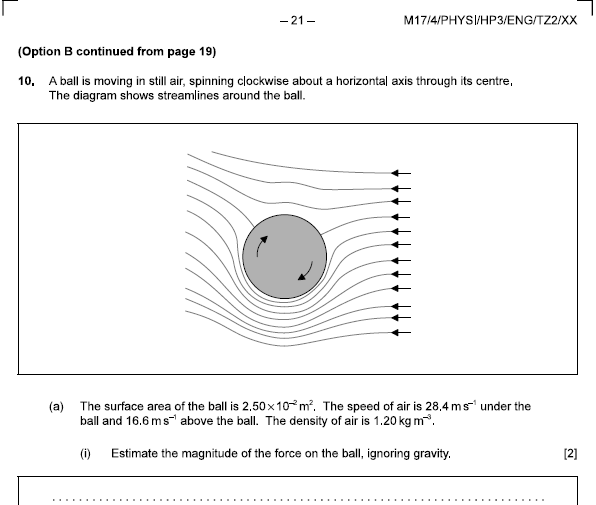 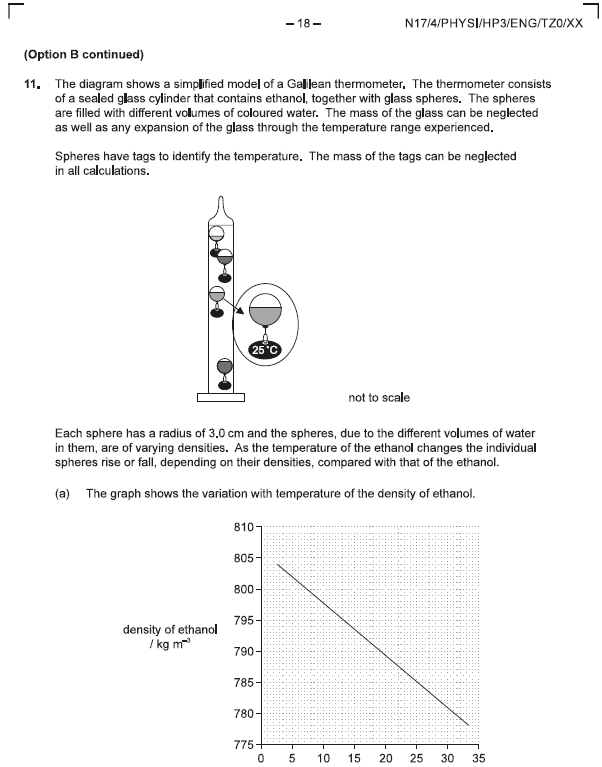 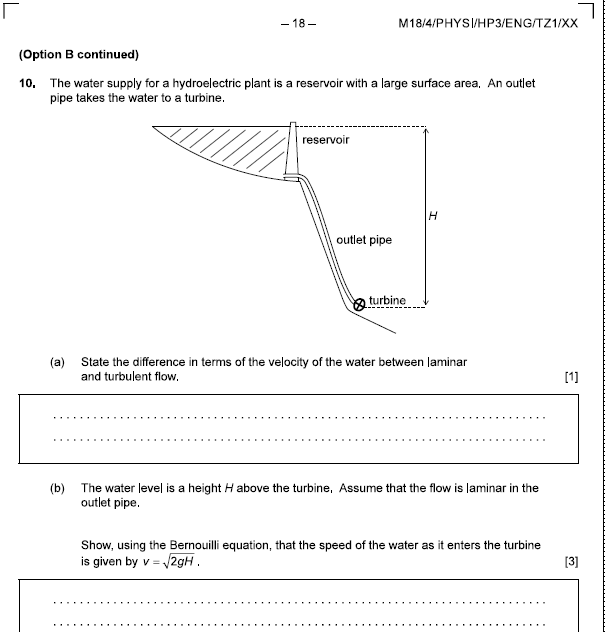 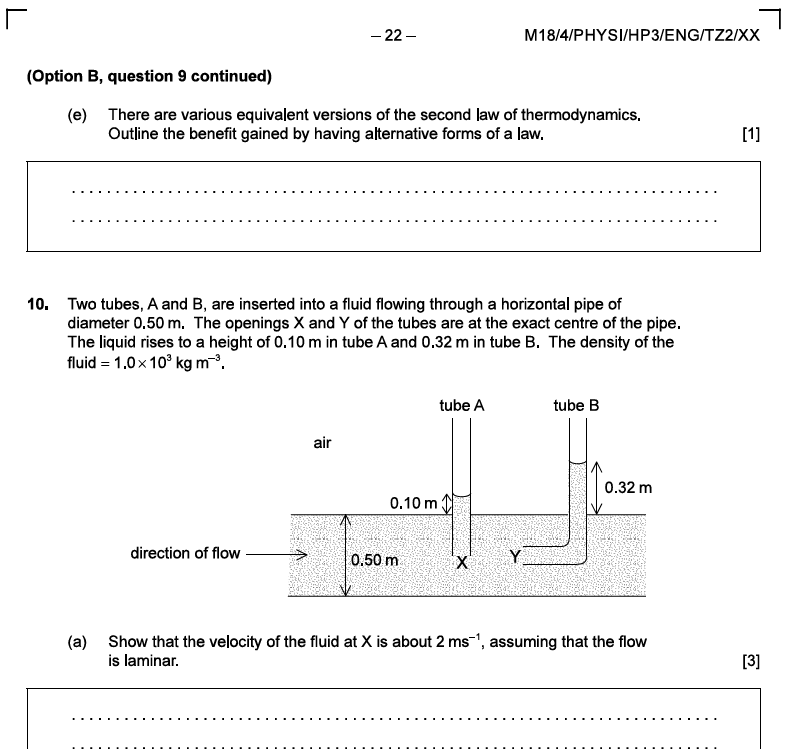 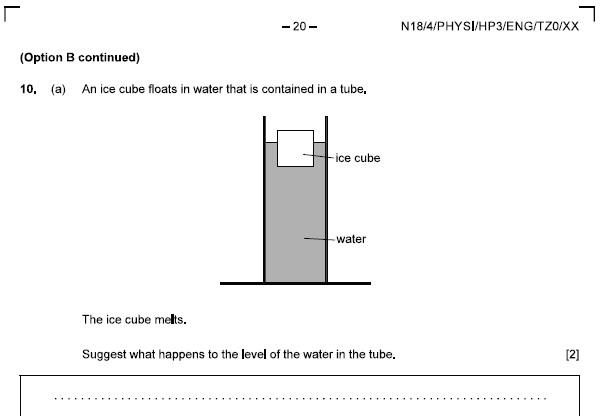 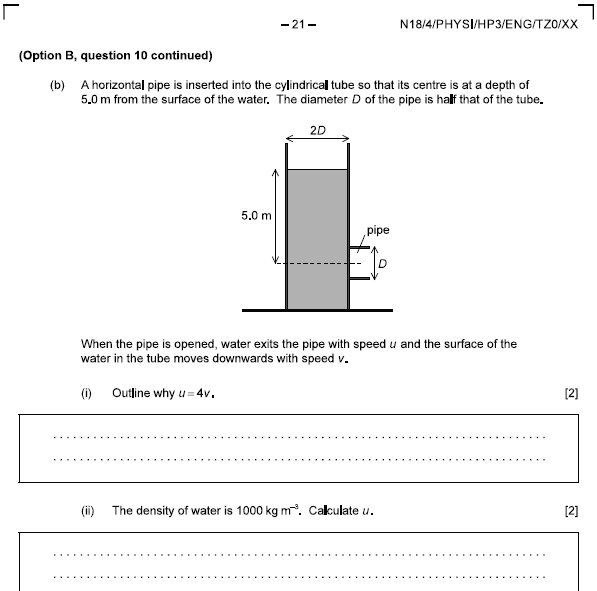 Resonant Systems
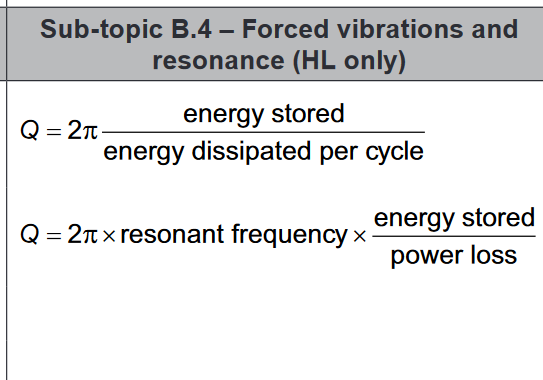 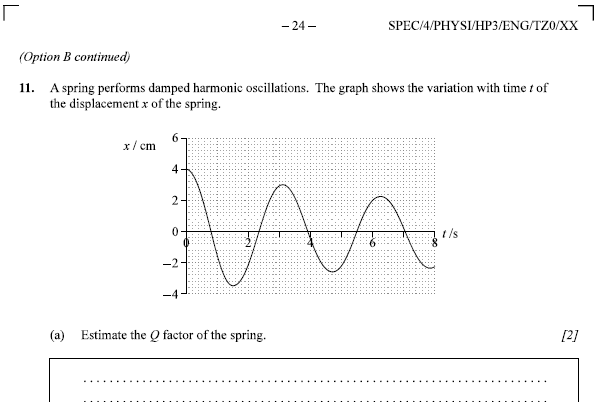 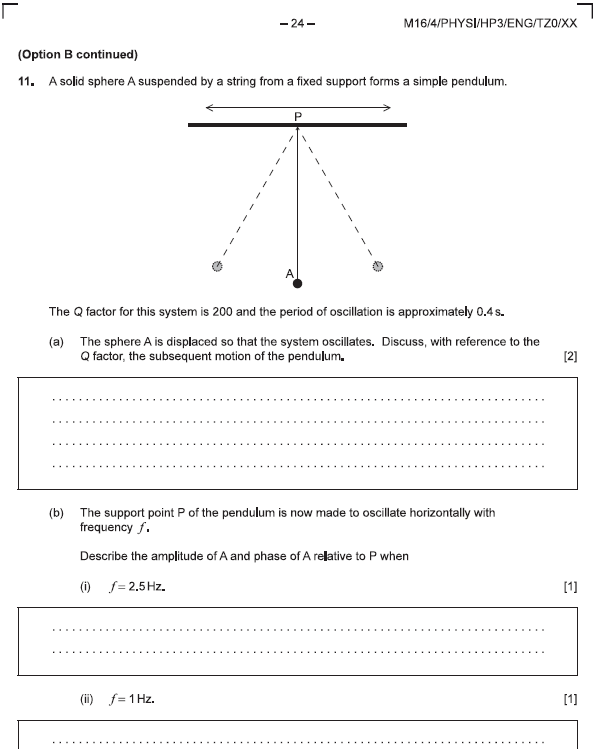 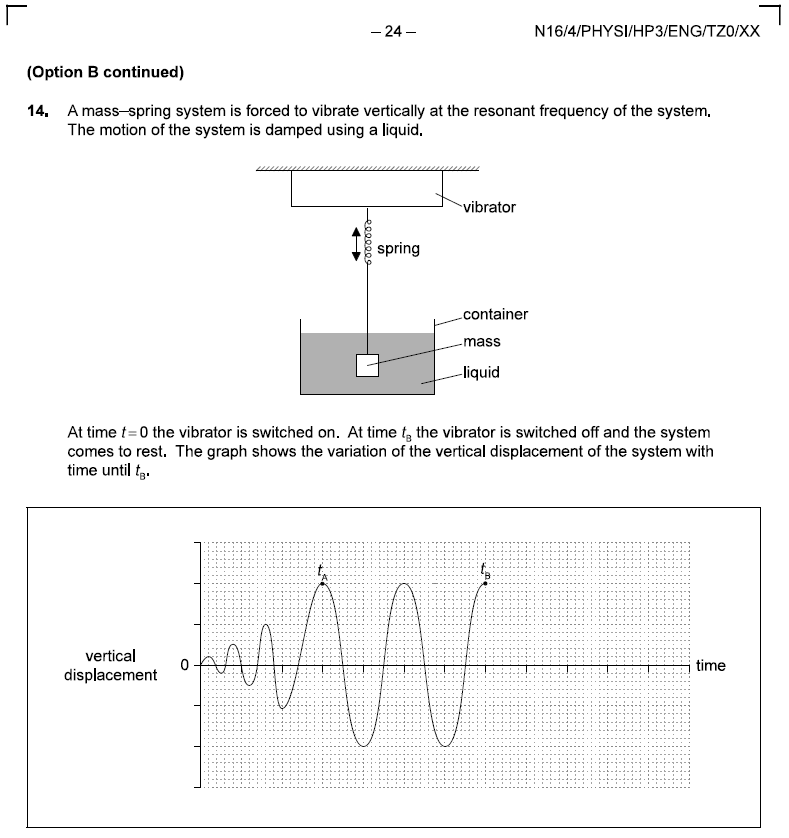 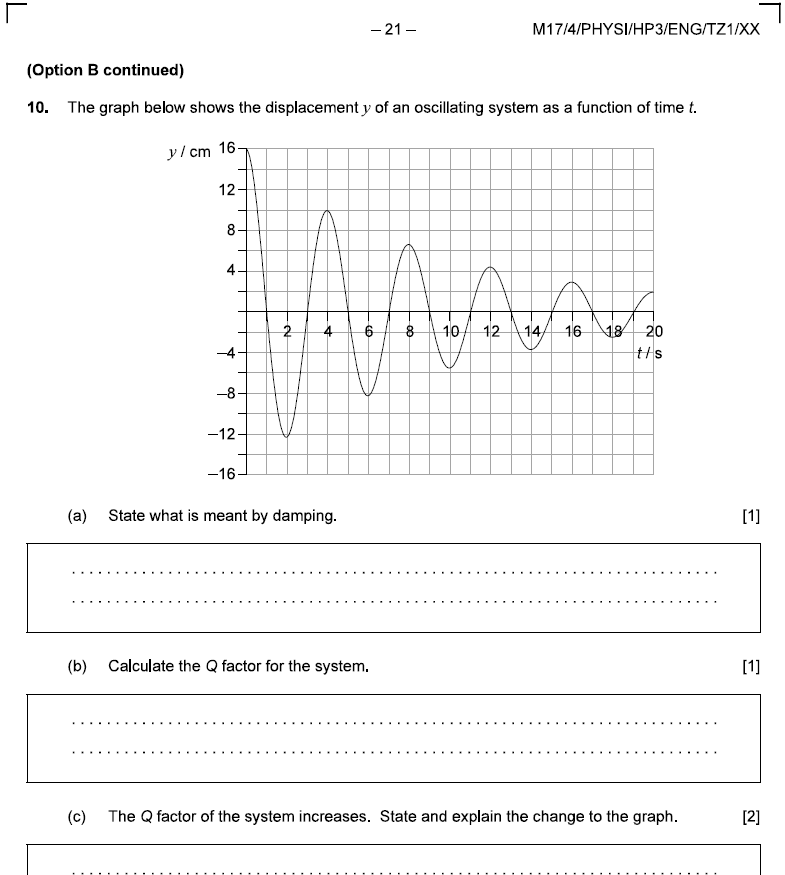 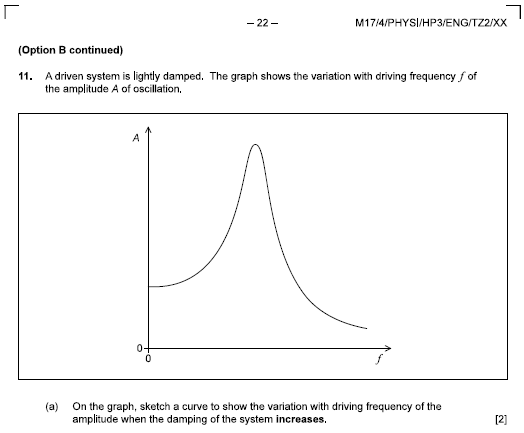 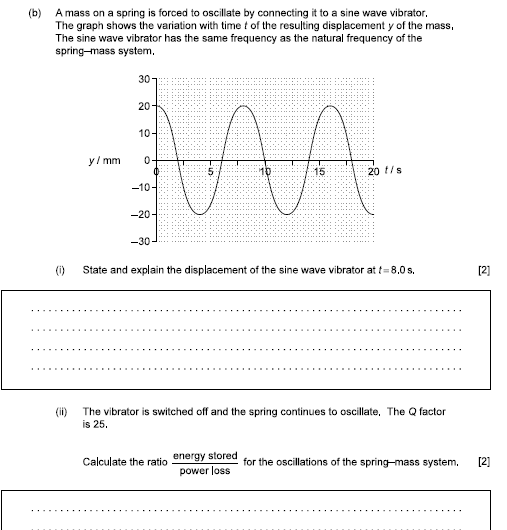 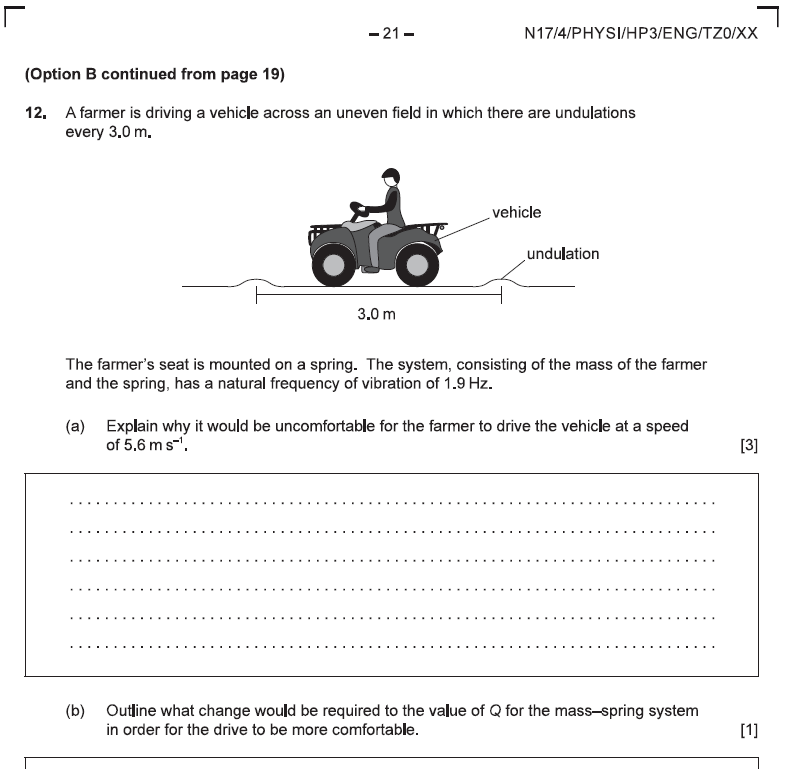 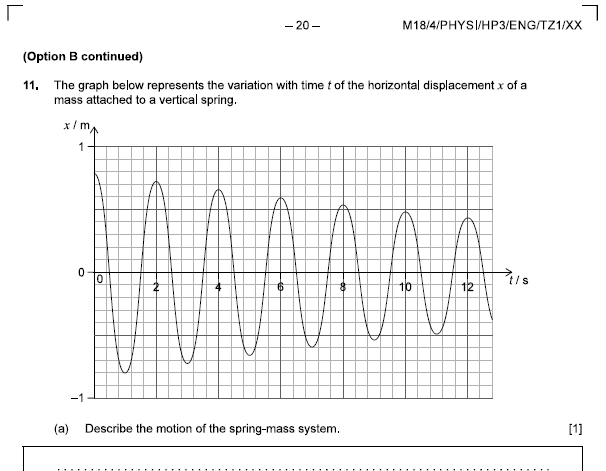 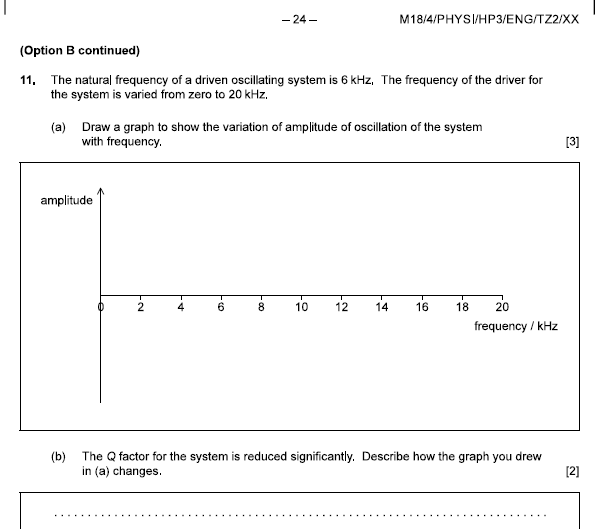 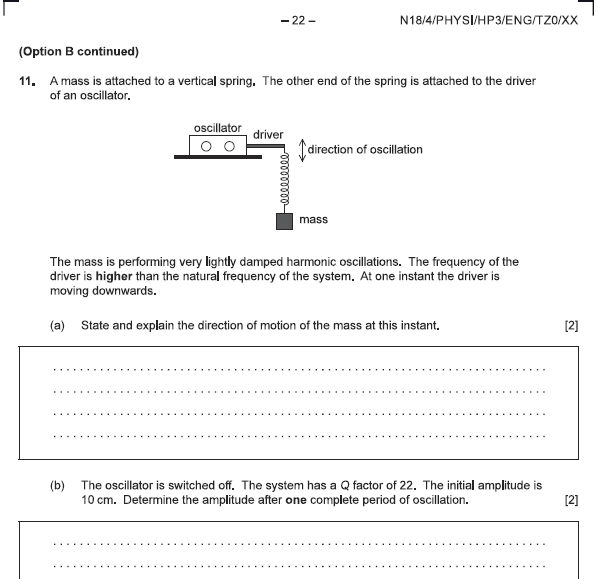 Driven oscillators

f = f for resonance
Phase angle
Q = big small damping
Q
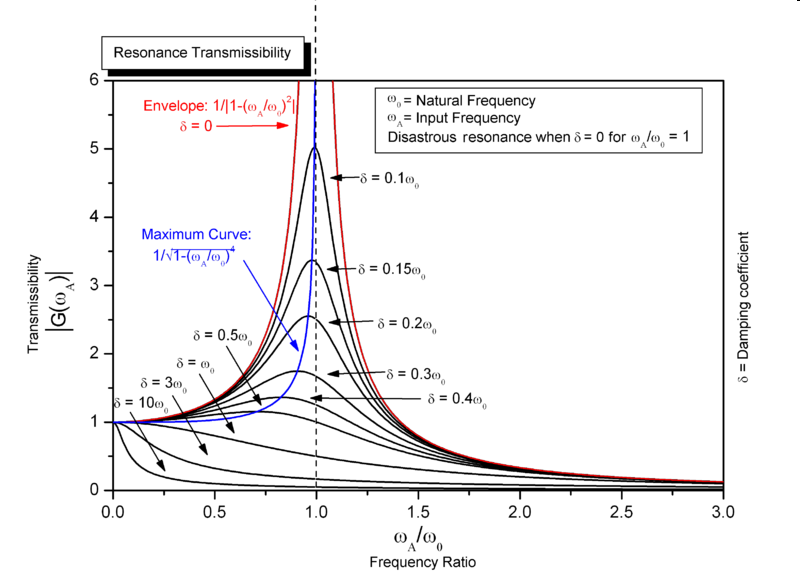 Resonance – Concept 0
o =
x   = xosin(t)
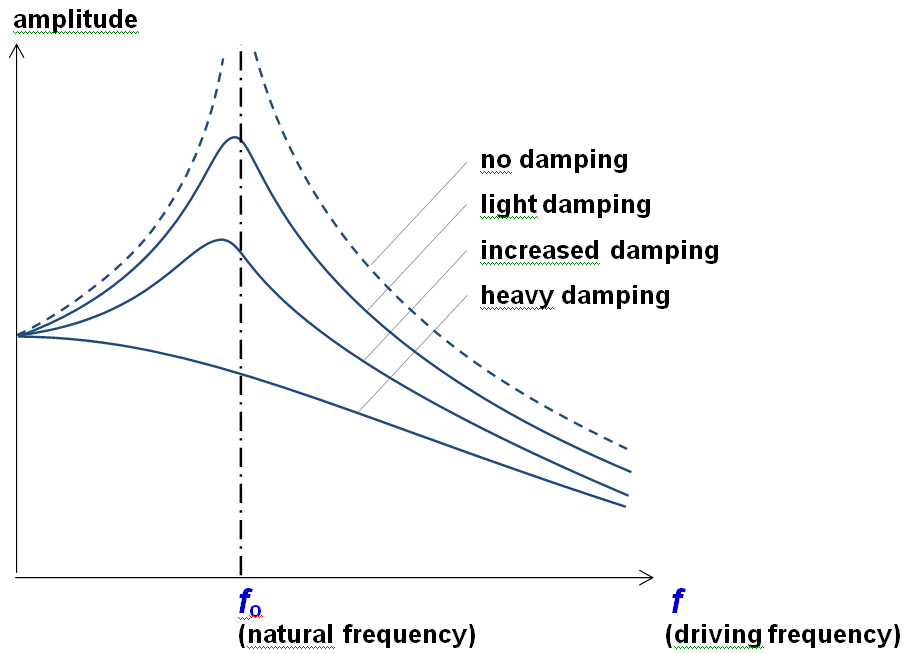 When  = o, = resonance
Damping:
Lower peak
Smaller o  (Peak shifts left)
Show 
Large mass/Small mass on spring (large mass oscillates slower)
Drive spring with different frequencies
Resonance – Concept 1 - Damping
Force proportional to velocity
Input energy vs dissipated energy
From 0 – 40 s
From 40 – 100 seconds
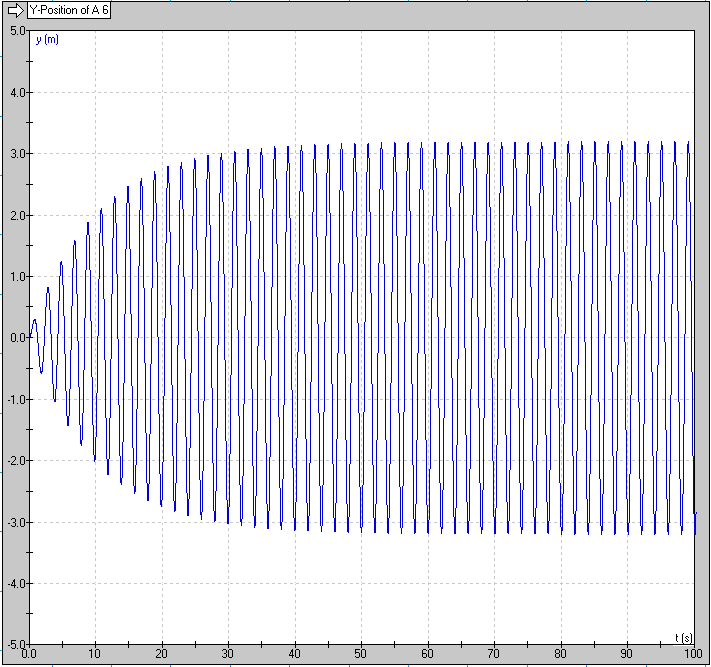 Force proportional to velocity
Why this shape:                                  X = Xoe-ktCos(t)
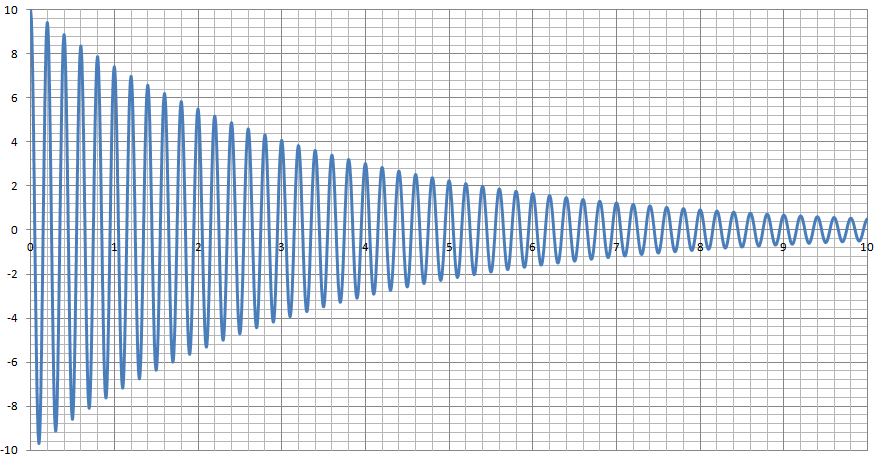 Resonance – Concept 2 – Q Factor
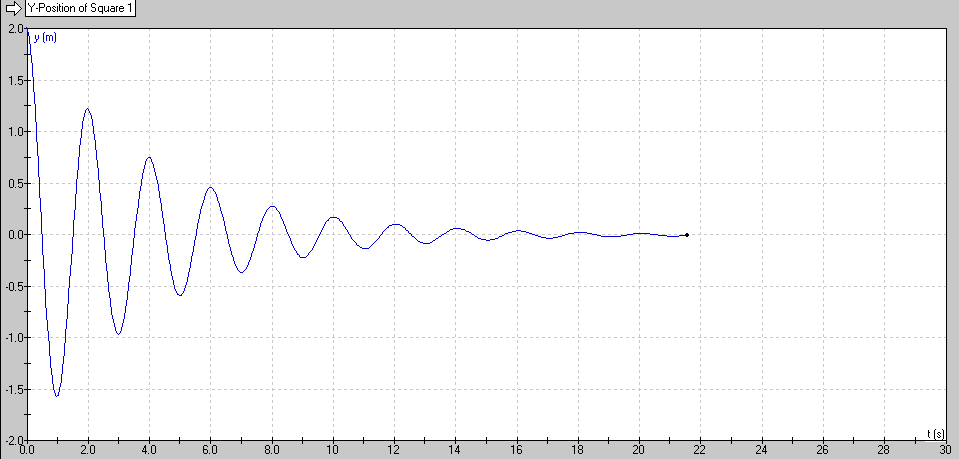 Q = 10
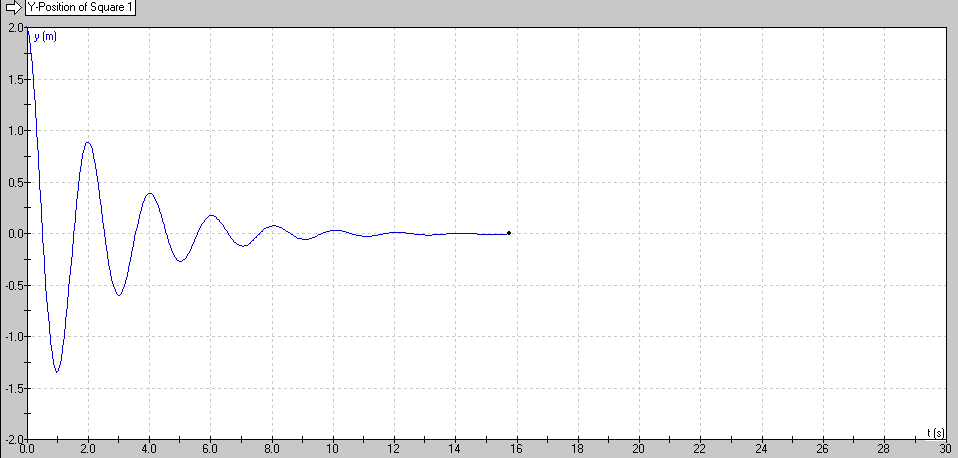 Q = 5
(Quality Factor)
Arbitrary engineering number
Roughly how many cycles it will go before it stops
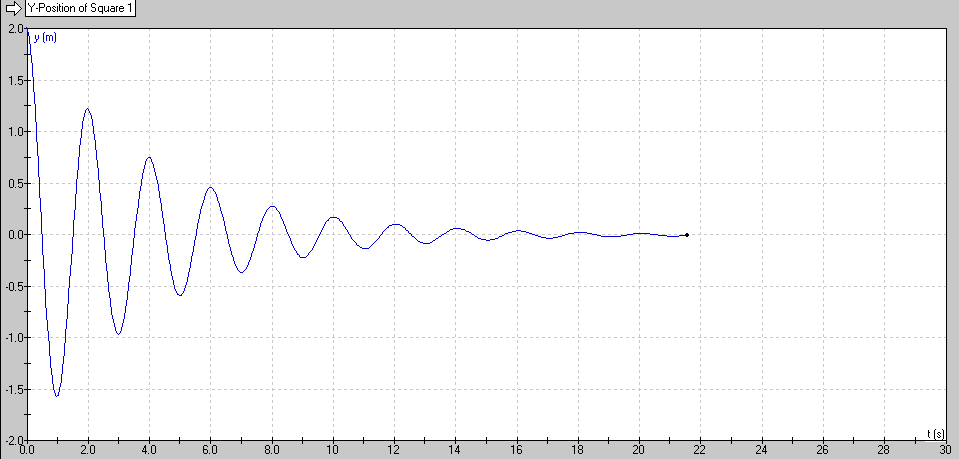 Calculations:
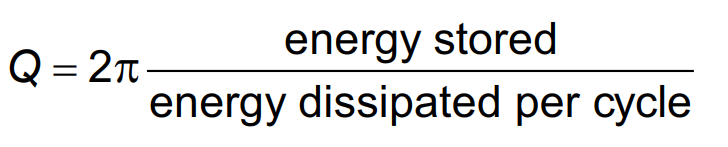 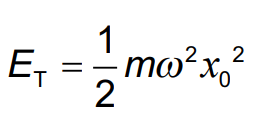 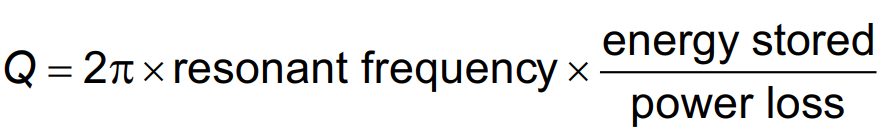 Resonance – Concept 3 – Phase
2 (Driver = 90o )
1 (Driver = 0o )
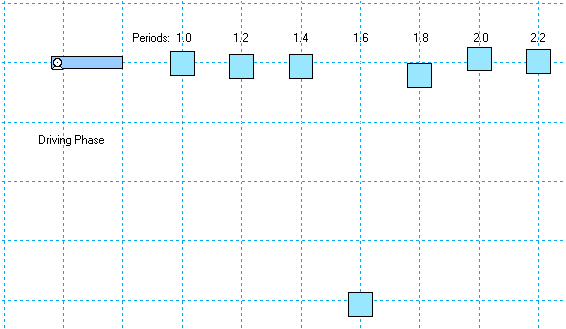 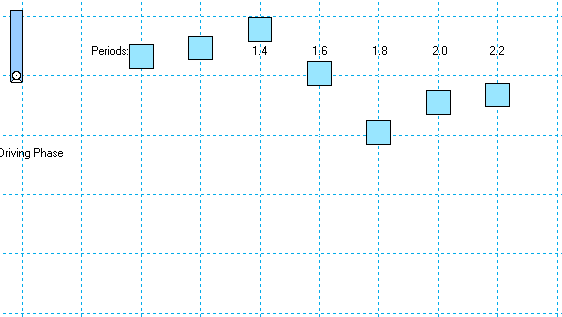 4 (Driver = 270o )
3 (Driver = 180o )
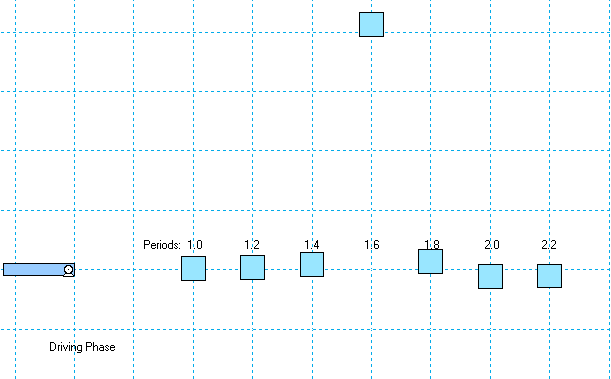 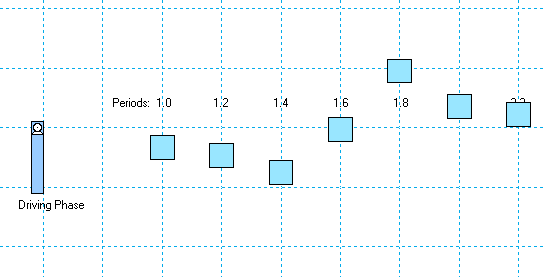 Fast SHO: In Phase     Slow SHO: 180o out of phase

Resonant SHO: 90o behind driver (Maximizes coupling)
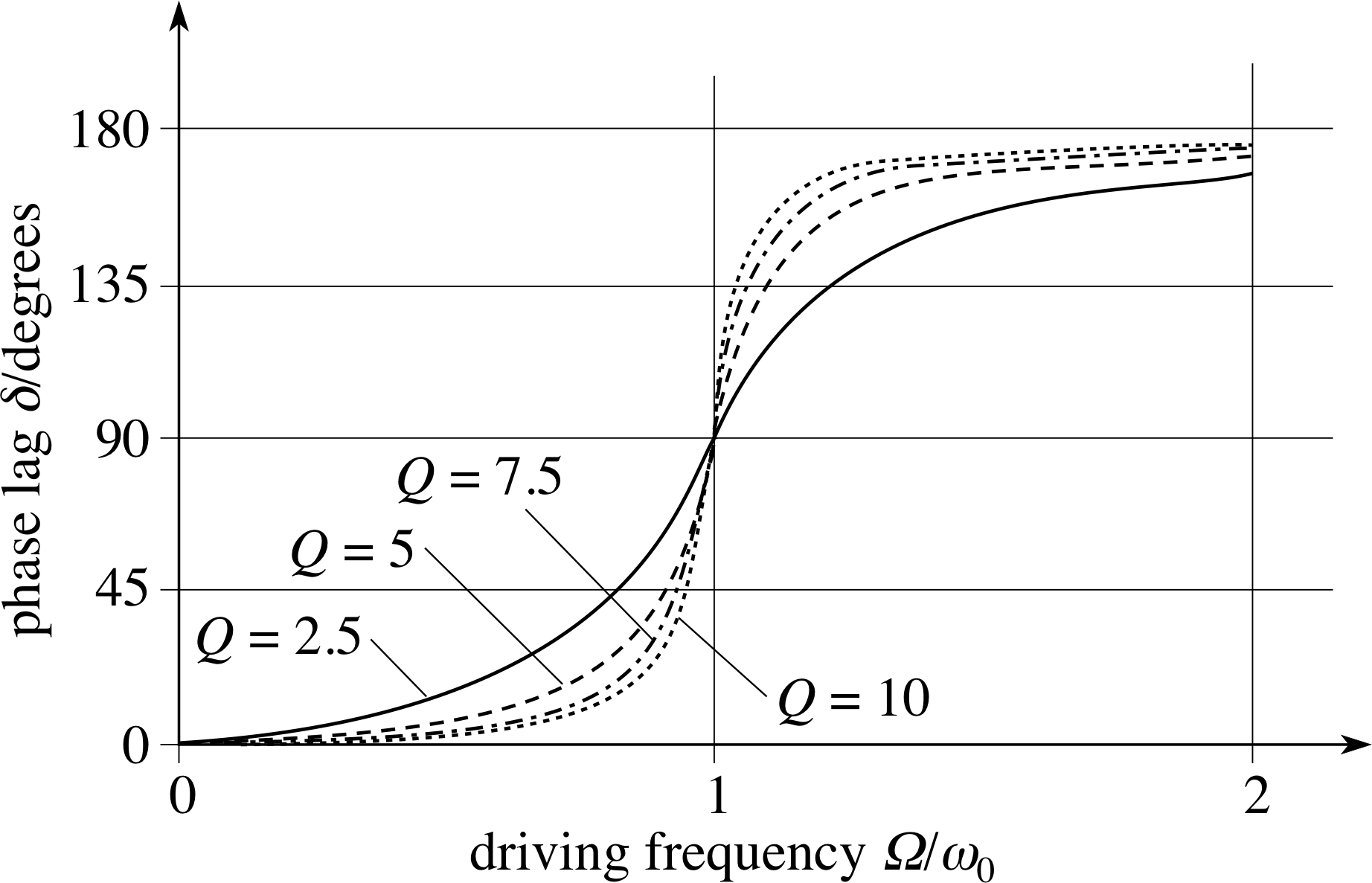